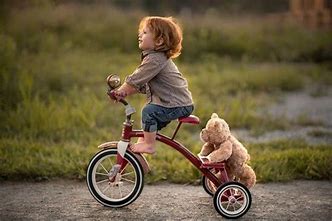 CZAS DLA DZIECKA
„Dziecko może nauczyć dorosłych trzech rzeczy: cieszyć się bez powodu, być ciągle czymś zajętym i domagać się ze wszystkich sił, czego pragnie”


Ale czy my dorośli, jesteśmy w stanie to dostrzec? 

Paulo Coelho „Piąta góra”
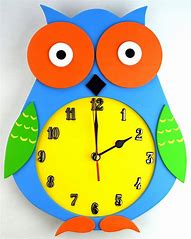 Czas dobowy można podzielić na:
Istotnym problemem społeczeństwa jest nieustanny brak czasu. 
Dziecko potrzebuje zainteresowania ze strony rodziców.
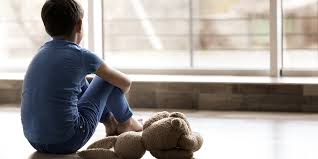 „Ten czas, który możemy dzieciom podarować, to czas bezcenny. Wtedy właśnie jako rodzice robimy to co naprawdę w życiu ważne i potrzebne – jesteśmy dostępni”.
Rodzice zastanawiają się, jaki prezent będzie trafiony, czy wniesie w życie małego człowieka wartość, sprawi mu radość, a jednocześnie nie będzie kolejną zabawką na pięć minut? 



.
Dla wielu ludzi wspólnie spędzony czas jest gdy:
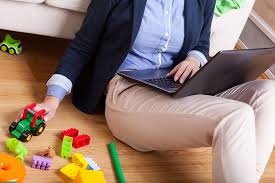 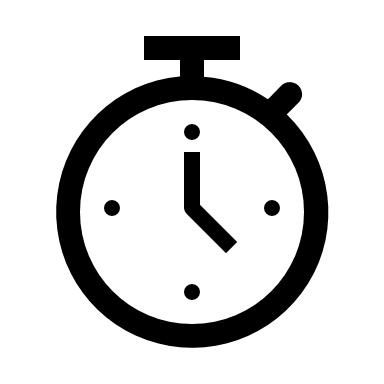 Fizycznie JESTEŚMY. Ale czy to jest wartościowy czas spędzany z dzieckiem, 
który dziecko będzie długo wspominać?
Dlaczego to nie wystarcza?
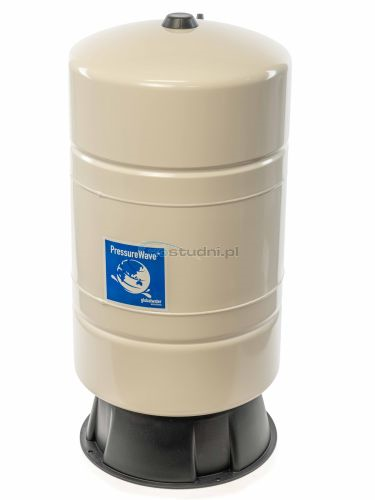 Dzieci posiadają tzw. "Zbiornik bliskości” –określa się dziecięce poczucie bliskości z rodzicami.    	
Pełny- dzieci czują się dobrze i zachowują się dobrze. 
Pusty- to dzieci będą próbowały go napełnić na każdy możliwy sposób – wtedy też najczęściej pojawia się złe zachowanie.
Niestety tego „zbiornika” nie da się napełnić tylko przez to, że jesteśmy obok, że pilnujemy naszego dziecka czy przez to, że wozimy je na jakieś zajęcia. Do tego potrzeba czegoś więcej
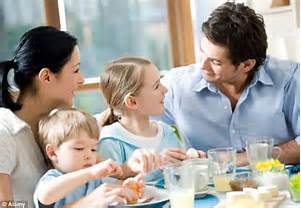 Jak zatem spędzać ten wartościowy czas?
Co robić z dzieckiem?
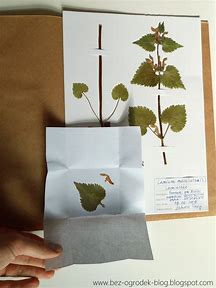 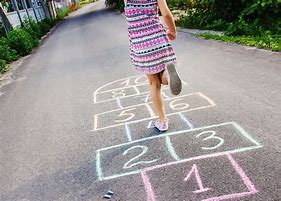 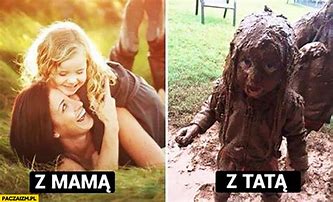 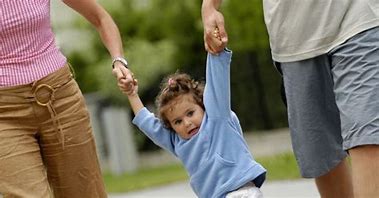 wspólny spacer (tylko niech to nie będzie spacer do sklepu, po coś dla dziecka, bo wtedy raczej nie uzyskamy oczekiwanych efektów). Spacery w nietypowych godzinach
Zabieranie dziecka na rodzinne wycieczki w takie miejsca, które przyczynią się do rozbudzania zainteresowań. 
Zabawy w terenie: wycieczki rowerowe, podchody, robienie zielnika – czasem i dorośli potrzebują się doszkolić z botaniki, a w Internecie można znaleźć wszystkie rośliny, które spotykamy na drodze
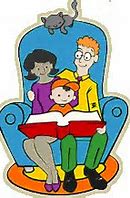 Wspólne czytanie książek
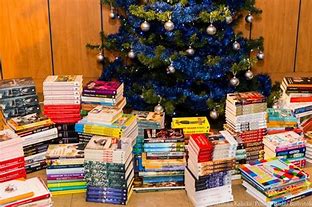 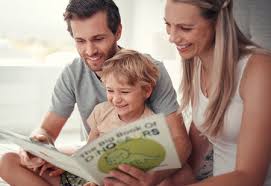 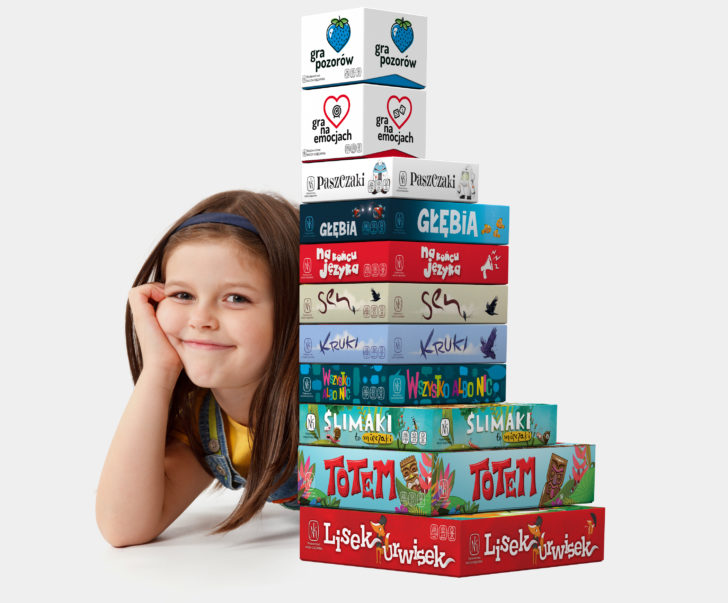 Gry planszowe
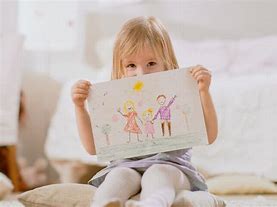 ZABAWY PLASTYCZNE
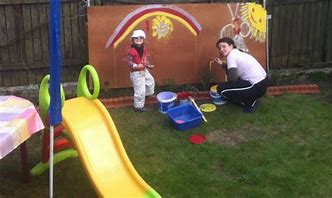 Wspólne gotowanie i sprzątanie
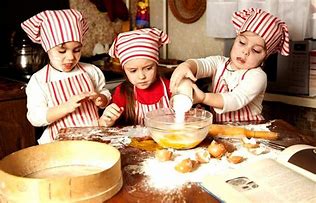 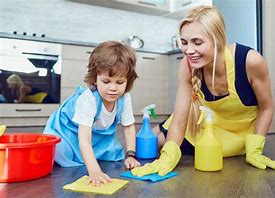 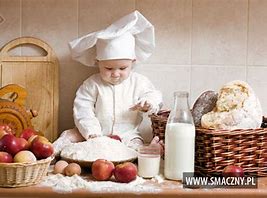 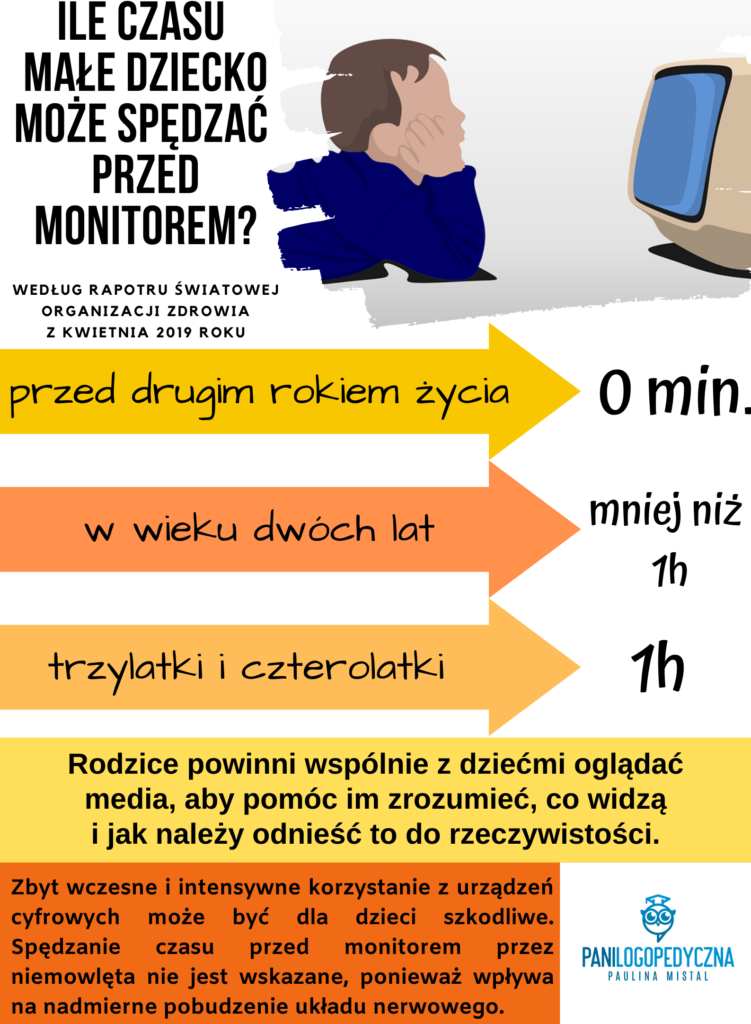 W wielu domach przez cały dzień włączony jest telewizor. Dziecko kieruje swoją uwagę na dynamiczny obraz – reklamowy czy muzyczny. Jednak nie koduje mowy- słyszy jako dźwięk ale bez znaczenia słownego. Mózg wyłącza te informacje jako nieistotne. Obraz jest ciekawszy i na tym się skupia.
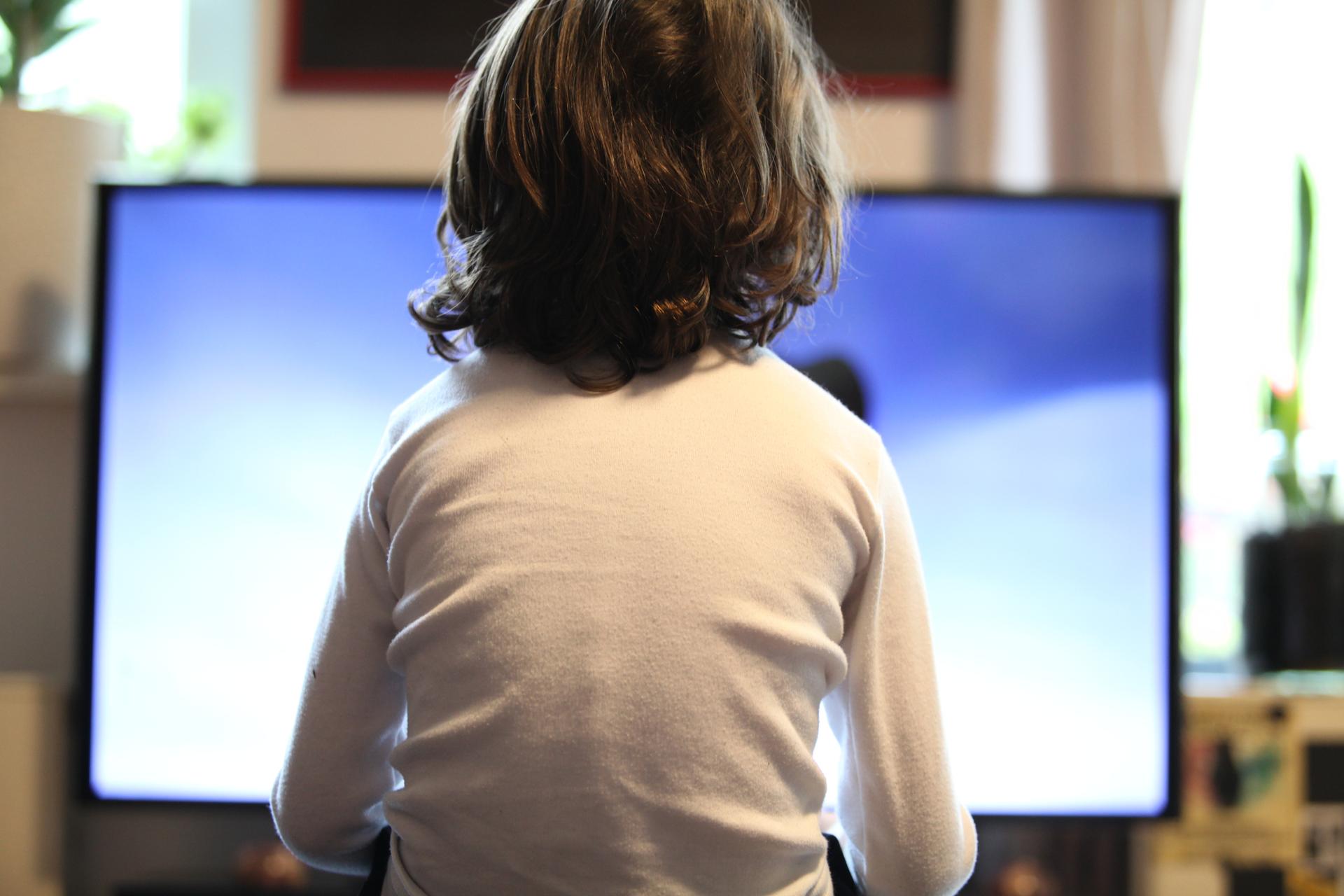 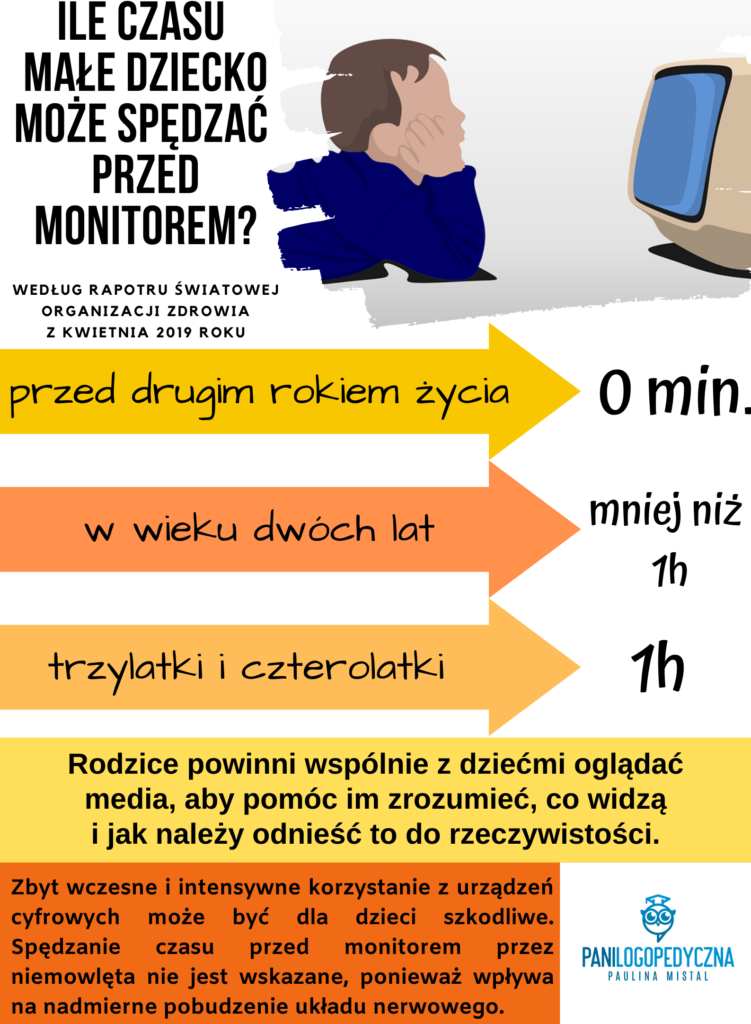 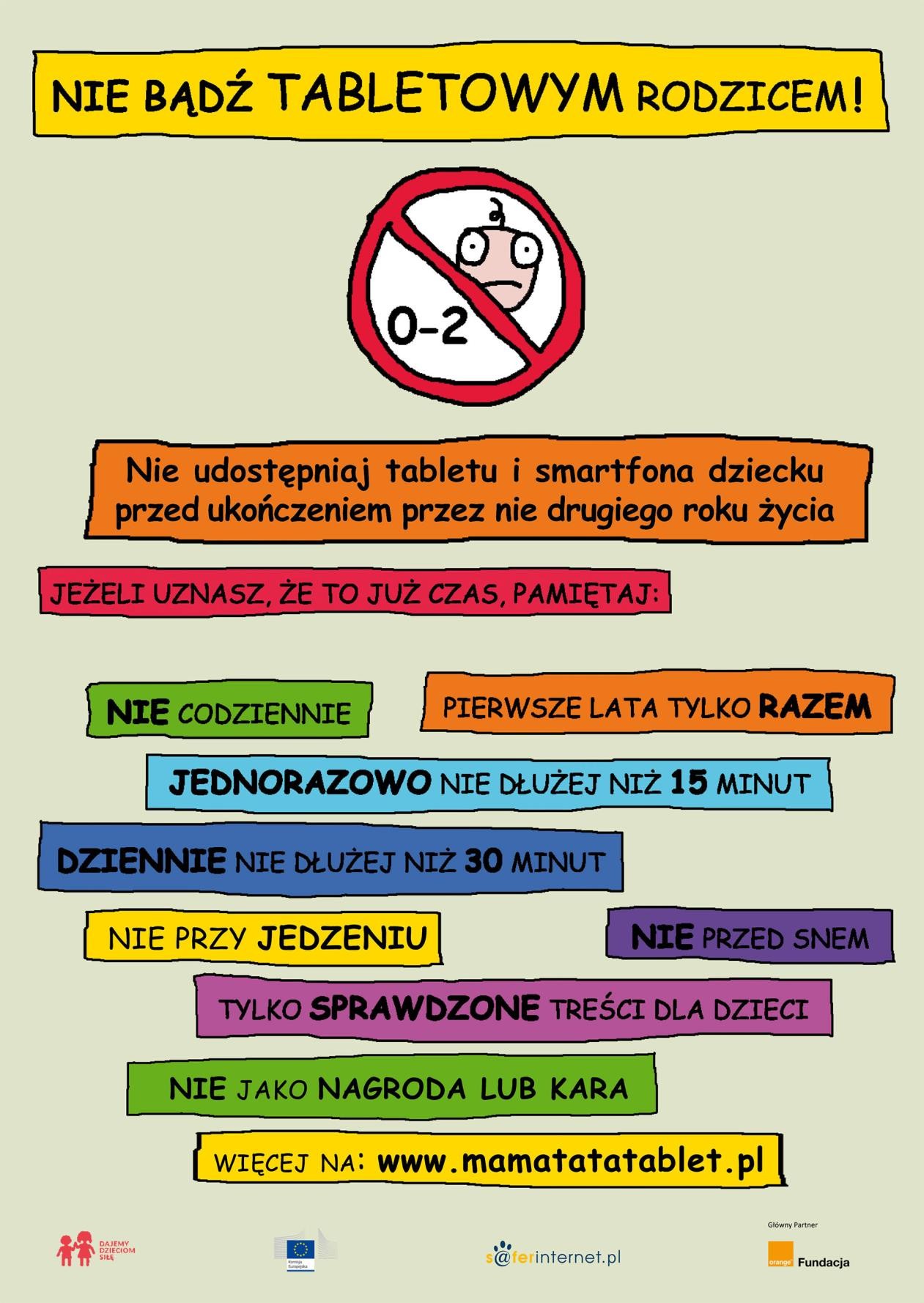 PAMIĘTAJMY
Dziecko potrzebuje ruchu i zabawy, naturalnej aktywności, stanowiącej bazę rozwoju intelektualnego. Kiedy chodzi, biega, skacze, dotyka, smakuje, wącha, nawet upada i rozbija kolano czy łokieć, rozwija zmysły: wzrok, słuch, smak, węch, dotyk. Tych wrażeń nie zastąpi klikanie myszką i wpatrywanie się w ekran.
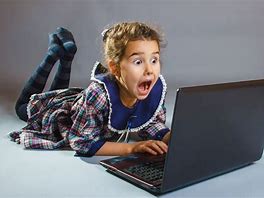 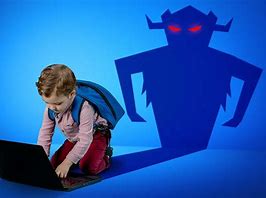 Opracowanie na podstawie książki Denise Chapman i Marka S. Westona: "Co dzień mądrzejsze".
Guerreschi Cesare, Nowe uzależnienia, Wydawnictwo SALWATOR, Kraków 2010.
https://blizejprzedszkola.pl/wpis-8581,moj-czas-wolny-z-dzieckiem-warsztaty-dla-rodzicow
Dajmy przykład – pamiętajmy dzieci nas obserwują, biorą z nas przykład, czerpią wzorce zachowań.
Dziękuję za uwagęprzygotowała: Sylwia Wójcik